Olympiad Exam Preparation
Grades 8 and 9
Reading Comprehension
Reading Comprehension
In this section you are going to read a few short passages. Each passage is followed by a set of multiple-choice questions.
You may need to infer meaning (use clues to understand things that aren’t actually said).
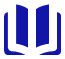 The first line can be a question or an unfinished statement.
Questions may test your ability to understand overall meaning, main ideas or details, as well as attitudes and opinions.
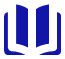 Reading Comprehension
Questions follow the order of information in the text.
Questions could be about the use of examples or comparison, the writer’s purpose, or the tone, e.g. critical, of the text.
Questions may ask you to work out the meaning of words or phrases using the context, or focus on reference words like it and this.
Action Plan
Read the instruction and the title if there is one. What kind of text is it? (e.g. magazine article).
Look at the stem of the first question, underlining the key words.
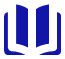 Find the relevant part of the text and draw a vertical line next to it, writing down the question number.
Quickly read the text without trying to answer any of the questions. What is it about?
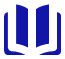 Action Plan
Read what the text says about the question and try to answer in your own words.
If you really aren’t sure, cross out any options that are definitely wrong then make a guess.
Look at options A, B, C and D. Which is closest to your understanding of what the text says?
Tips
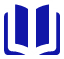 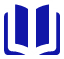 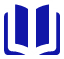 Look for clear evidence that the answer you have chosen is right, and that the other three are wrong.
Choose your answer according to what the text says, not what you think the right answer should be from your general knowledge, or your own opinion.
You don’t need to understand every word of the text to be able to answer the questions, so don’t spend too much time on expressions you don’t know.
Text One (Questions 1-3)
Americans were invited to sample the food, the golf and the heritage of Scotland at a meeting held in New York yesterday to promote the tourism opportunities created by films set in Scotland. The move came as the Scottish Tourist Board announced a seven per cent growth in tourist spending in Scotland last year.
American tourism accounts for a quarter of the overseas visits to Scotland and visitor numbers are expected to increase substantially this year as a result of the large number of 'scenic' films shot there. At the Scottish Travel Fair in Glasgow, it was predicted that the films could have an effect on Scottish tourism for the next 15 years.
1. What was the reason for the meeting in New York?
A To advertise films made in Scotland.
B To make Scottish food more popular.
C To encourage people to visit Scotland.
D To persuade people to make films in Scotland.
2. Why might members of the Scottish Tourist Board be feeling pleased?
A More tourists visited Scotland last year.
B They had an increase in their salaries.
C Visitors spent more money in Scotland last year.
D They spent more money on visitors last year.
3. This year it is expected that …
A more people will come to visit Scotland.
B there will be an increase in 'scenic' films made here.
C the films will have little effect on the number of visitors.
D a quarter of all visitors will come from America.
1. What was the reason for the meeting in New York?
A To advertise films made in Scotland.
B To make Scottish food more popular.
C To encourage people to visit Scotland.
D To persuade people to make films in Scotland.

Americans were invited to sample the food, the golf and the heritage of Scotland at a meeting held in New York yesterday to promote the tourism opportunities created by films set in Scotland. The move came as the Scottish Tourist Board announced a seven per cent growth in tourist spending in Scotland last year.
2. Why might members of the Scottish Tourist Board be feeling pleased?
A More tourists visited Scotland last year.
B They had an increase in their salaries.
C Visitors spent more money in Scotland last year.
D They spent more money on visitors last year.

Americans were invited to sample the food, the golf and the heritage of Scotland at a meeting held in New York yesterday to promote the tourism opportunities created by films set in Scotland. The move came as the Scottish Tourist Board announced a seven per cent growth in tourist spending in Scotland last year.
3. This year it is expected that
A more people will come to visit Scotland.
B there will be an increase in 'scenic' films made here.
C the films will have little effect on the number of visitors.
D a quarter of all visitors will come from America. 

American tourism accounts for a quarter of the overseas visits to Scotland and visitor numbers are expected to increase substantially this year as a result of the large number of 'scenic' films shot there. At the Scottish Travel Fair in Glasgow, it was predicted that the films could have an effect on Scottish tourism for the next 15 years.
Text Two (Questions 4-10)
My brother and I were sent this summer by our parents for a so-called walking-tour of Switzerland, with a tutor. I need hardly say we travelled by train so far as the money lasted. The tutor and I climbed mountains. We climbed the Wetterhorn and Monte Rosa. The spectacle of the sunrise striking the peaks of the Bernese Oberland is a marvel of light and colour unsurpassed in my experience. I longed to climb the Matterhorn, but this was not only too expensive but held by the tutor to be too dangerous. All this prudence, however, might easily have been upset by an incident which happened to me in the lake of Lausanne. I record this incident that it may be a warning to others.
I went for a row with another boy a little younger than myself. When we were more than a mile from the shore, we decided to have a swim, pulled off our clothes, jumped  into the water and swam about in great delight. When we had had enough, the boat was perhaps one hundred yards away. A breeze had begun to stir the waters. The boat had a small red awning over its stern seats. This awning acted as a sail by catching the breeze. As we swam towards the boat, it drifted farther off. After this had happened several times we had perhaps halved the distance.
But meanwhile the breeze was freshening and we both, especially my companion, began to be tired. Up to this point no idea of danger had crossed my mind. The sun played upon the sparkling blue waters; the wonderful panorama of mountains and valleys, the gay hotels and villas still smiled. But now I saw Death as near as I believe I have ever seen him. He was swimming in the water at our side, whispering from time to time in the rising wind which continued to carry the boat away from us at about the same speed we could swim. No help was near. Unaided, we could never reach the shore.
I was not only an easy, but a fast swimmer, having represented my House at Harrow School when our team defeated all corners. I now swam for life. Twice I reached within a yard of the boat and each time a gust carried it just beyond my reach; but by a supreme effort I caught hold of its side in the nick of time before a still stronger gust bulged the red awning again. I scrambled in, and rowed back for my companion who, though tired, had not apparently realised the dull yellow glare of mortal peril that had so suddenly played around us. I said nothing to the tutor about this serious experience; but I have never forgotten it.
4. Why was it a 'so-called' walking-tour?
A The tutor walked, while the writer and his brother went by train. 
B They were supposed to be travelling by train, not on foot.
C They only walked  when  they ran  out of  money.
D It was a climbing-trip rather than a walking-tour.
5. Why did the writer not climb the Matterhorn?
A He was not allowed to.
B He thought it would take too long.
C Although it would not have cost much, it was considered dangerous.
D His parents could not afford the expense.
6. Why is the writer telling us this anecdote?
A To show how cautious he was.
B To describe his holiday in Lausanne.
C To explain how his character developed
D to prevent others from running the same risk
7. What did the two boys do on the lake?
A They rowed all round the lake.
B They dived into the water in their swimsuits.
C Having rowed the boat some way out, they bathed in the lake. 
D They sailed out to the middle of the lake for a swim.
8. What mistake did the boys make?
A They did not realize the boat's awning would catch the breeze.
B They did not know the lake had a strong current.
C They had no idea they had swum so far from the boat.
D Neither of them were aware of any danger. 
9. Who or what does 'He' refer to in paragraph 3?
A The other boy. 
B A ghost.
C Death.
D The tutor.
10. Which of the statements below is true?
A The boys would not have been able to swim to land. 
B The writer found it easy to reach the boat.
C The boat was drifting towards him.
D The other boy was exhausted and frightened.
4. Why was it a 'so-called' walking-tour?
A The tutor walked, while the writer and his brother went by train. 
B They were supposed to be travelling by train, not on foot.
C They only walked  when  they ran  out of  money.
D It was a climbing-trip rather than a walking-tour.
My brother and I were sent this summer by our parents for a so-called walking-tour of Switzerland, with a tutor. I need hardly say we travelled by train so far as the money lasted. The tutor and I climbed mountains. We climbed the Wetterhorn and Monte Rosa. The spectacle of the sunrise striking the peaks of the Bernese Oberland is a marvel of light and colour unsurpassed in my experience. I longed to climb the Matterhorn, but this was not only too expensive but held by the tutor to be too dangerous. All this prudence, however, might easily have been upset by an incident which happened to me in the lake of Lausanne. I record this incident that it may be a warning to others.
5. Why did the writer not climb the Matterhorn?
A He was not allowed to.
B He thought it would take too long.
C Although it would not have cost much, it was considered dangerous.
D His parents could not afford the expense.

My brother and I were sent this summer by our parents for a so-called walking-tour of Switzerland, with a tutor. I need hardly say we travelled by train so far as the money lasted. The tutor and I climbed mountains. We climbed the Wetterhorn and Monte Rosa. The spectacle of the sunrise striking the peaks of the Bernese Oberland is a marvel of light and colour unsurpassed in my experience. I longed to climb the Matterhorn, but this was not only too expensive but held by the tutor to be too dangerous. All this prudence, however, might easily have been upset by an incident which happened to me in the lake of Lausanne. I record this incident that it may be a warning to others.
6. Why is the writer telling us this anecdote?
A To show how cautious he was.
B To describe his holiday in Lausanne.
C To explain how his character developed.
D to prevent others from running the same risk.

My brother and I were sent this summer by our parents for a so-called walking-tour of Switzerland, with a tutor. I need hardly say we travelled by train so far as the money lasted. The tutor and I climbed mountains. We climbed the Wetterhorn and Monte Rosa. The spectacle of the sunrise striking the peaks of the Bernese Oberland is a marvel of light and colour unsurpassed in my experience. I longed to climb the Matterhorn, but this was not only too expensive but held by the tutor to be too dangerous. All this prudence, however, might easily have been upset by an incident which happened to me in the lake of Lausanne. I record this incident that it may be a warning to others.
7. What did the two boys do on the lake?
A They rowed all round the lake.
B They dived into the water in their swimsuits.
C Having rowed the boat some way out, they bathed in the lake. 
D They sailed out to the middle of the lake for a swim.

I went for a row with another boy a little younger than myself. When we were more than a mile from the shore, we decided to have a swim, pulled off our clothes, jumped  into the water and swam about in great delight. When we had had enough, the boat was perhaps one hundred yards away. A breeze had begun to stir the waters. The boat had a small red awning over its stern seats. This awning acted as a sail by catching the breeze. As we swam towards the boat, it drifted farther off. After this had happened several times we had perhaps halved the distance.
8. What mistake did the boys make?
A They did not realize the boat's awning would catch the breeze.
B They did not know the lake had a strong current.
C They had no idea they had swum so far from the boat.
D Neither of them were aware of any danger. 

I went for a row with another boy a little younger than myself. When we were more than a mile from the shore, we decided to have a swim, pulled off our clothes, jumped  into the water and swam about in great delight. When we had had enough, the boat was perhaps one hundred yards away. A breeze had begun to stir the waters. The boat had a small red awning over its stern seats. This awning acted as a sail by catching the breeze. As we swam towards the boat, it drifted farther off. After this had happened several times we had perhaps halved the distance.
9. Who or what does 'He' refer to in paragraph 3?
A The other boy. 
B A ghost.
C Death.
D The tutor.
But meanwhile the breeze was freshening and we both, especially my companion, began to be tired. Up to this point no idea of danger had crossed my mind. The sun played upon the sparkling blue waters; the wonderful panorama of mountains and valleys, the gay hotels and villas still smiled. But now I saw Death as near as I believe I have ever seen him. He was swimming in the water at our side, whispering from time to time in the rising wind which continued to carry the boat away from us at about the same speed we could swim. No help was near. Unaided, we could never reach the shore.
10. Which of the statements below is true?
A The boys would not have been able to swim to land. 
B The writer found it easy to reach the boat.
C The boat was drifting towards him.
D The other boy was exhausted and frightened. 
But meanwhile the breeze was freshening and we both, especially my companion, began to be tired. Up to this point no idea of danger had crossed my mind. The sun played upon the sparkling blue waters; the wonderful panorama of mountains and valleys, the gay hotels and villas still smiled. But now I saw Death as near as I believe I have ever seen him. He was swimming in the water at our side, whispering from time to time in the rising wind which continued to carry the boat away from us at about the same speed we could swim. No help was near. Unaided, we could never reach the shore.
Listening Comprehension
Listening Comprehension
In this section you will hear the text twice. After the first reading of the text you are to read 10 statements, decide, which of them are true and which are false  and mark the corresponding answer (T or F) on your answer sheet next to the number of the sentence (1-10). After the second reading of the text you are to read 10 multiple-choice statements or questions (11-20), decide, which of the answers (A, B, C or D) best corresponds to what you have heard and mark the answer on your answer sheet.
Action Plan
Don’t leave empty spaces on your answer sheet.
Check everything on your answer sheet.
C After listening
A Before listening
B While listening
Read and listen to instructions - this will give you information such as how many questions you need to answer in this section.
Underline key words in the questions – usually nouns and verbs.
Don’t worry if you don’t understand everything; understanding the main idea is usually enough.
You hear the recordings twice, so don’t worry if you miss the answer the first time.
Try to listen to the whole recording the first time to help you with the context, then check your answers the second time.
True or false?
Before you listen predict if the sentence is true or false. Listen to confirm.
Underline the key words or information in the sentence.
Try changing the sentence into a question. It might help you listen for the right information. For example:True or False: Cassie likes extreme sports. Change the sentence into a question: Does Cassie like extreme sports? Yes or No?  Then listen for key information to confirm answers.
Key information is usually stressed.
Multiple Choice
Read all the options carefully before you listen and underline key words.
If the options have numbers or dates, say them to yourself to think about the way they sound before you listen.
If the A,B,C,D options are confusing, think about how you would answer the question in your own words. Then look again at the options. Which option is similar to your idea?
Listen for key information to confirm your answers. Key information is usually stressed.
Sometimes the speakers talk about all the options. Listen to all the audio before choosing the correct option. Don't choose the first option you hear.
Read the options again after you listen. Eliminate options you are certain are wrong.
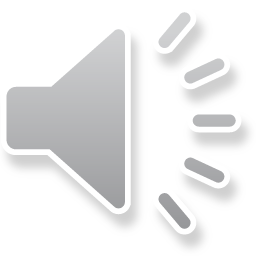 Listen to the text. Decide whether these statements are true or false and mark one.
1. On Friday Andrew went to bed at 11 pm because he was too tired to stay up.
2. Andrew was so exhausted that he forgot to set the alarm clock.
3. That night he saw a nightmare about himself becoming a vampire.
4. Andrew woke up later than he had planned to.
5. His father usually stayed in the shop overnight.
6. Their shop was quite popular with local people.
7. It took Andrew 10 minutes to get ready to go out in the morning.
8. Alice was to blame for the incident in the shop because she hadn’t arrived at work on time.
9. Andrew kissed his father on the cheek.
10. Andrew thought it was lucky that he had overslept.
Listen to the text for the second time and choose one answer for each question.
11. Why did Andrew get home late on Friday?
A He had to stay behind after school.
B He went dancing. 
C He went to the cinema.
D He worked in the shop until late.
12. Who worked in the shop on Saturdays? 
A Andrew and his dad.
B Andrew’s father and his two assistants.
C Either Andrew or Clare.
D Andrew, his father and one assistant.
13. What was the father’s major responsibility in the shop? 
A To bake bread.
B To manage the business.
C To sell their produce.
D To make pies.
14. How did Andrew know what time he arrived at the shop?  
A He heard the town clock strike.
B He looked at his watch.
C He asked someone the time.
D He could see the town hall clock from outside the shop.
15. Why couldn’t Andrew enter the shop? 
A He didn’t have the key.
B His father was so angry that he didn’t let him in.
C There was a big crowd of customers outside the door.
D It was blocked with something heavy.
16. How did Andrew know what had happened in the shop?
A He could smell something.
B His father told him.
C He had been in a situation like that before.
D He saw the broken oven.
17. Why did the father faint?
A He was poisoned.
B He had been working too hard.
C A sack of flour fell down onto him.
D He was burnt while using the oven.
18. What happened after Andrew pushed the door open?
A His father crawled out.
B He managed to get inside.
C He tried to make his father get up.
D He found his father’s boots standing there.
19. Why did Andrew have difficulty finding the way out?
A There were too many doors.
B He felt dizzy.
C His father didn’t let him out.
D He got blind.
20. Who saved the father’s life?
A Count Dracula.
B Ambulance men.
c Andrew.
D No-one. It was too late.
1. On Friday Andrew went to bed at 11 pm because he was too tired to stay up.
It was well past midnight when he finally got to bed, feeling totally exhausted.
False 
2. Andrew was so exhausted that he forgot to set the alarm clock.
But he set the alarm clock because he had to get up at six the next morning.
False 
3. That night he saw a nightmare about himself becoming a vampire.
He was just watching the most interesting night dream he had ever had – and it was about him saving the world from Dracula.
False
4. Andrew woke up later than he had planned to.
The alarm went off at ten to six. … He woke up with a start at ten to seven.
True 
5. His father usually stayed in the shop overnight.
Dad himself went down to the shop at three in the morning to light up the ovens and make the pastry.
False 
6. Their shop was quite popular with local people.People from the neighbourhood started to queue for pies before the shop opened at nine.
True
7. It took Andrew 10 minutes to get ready to go out in the morning.
Andrew washed and dressed and ten minutes later was running towards the shop.
True 
8. Alice was to blame for the incident in the shop because she hadn’t arrived at work on time.
Alice, whose shift it was that Saturday, was supposed to come by half past eight, her job was selling rather than making pies, but his father had to be in!
False
9. Andrew kissed his father on the cheek.
He tried to give him the kiss of life, but fell back sick and crying. 
False 
10. Andrew thought it was lucky that he had overslept.
He was thinking of those five more minutes he had had in bed. Thanks to Count Dracula he had been on the right side of the shop door. 
True
11. Why did Andrew get home late on Friday?
A. He had to stay behind after school.
B. He went dancing. 
C. He went to the cinema.
D. He worked in the shop until late.

It was Friday night and Andrew had been to the school disco. He got home at about eleven o’clock and watched the late night horror film, ‘Dracula’s revenge’.
12. Who worked in the shop on Saturdays? 
A. Andrew and his dad.
B. Andrew’s father and his two assistants.
C. Either Andrew or Clare.
D. Andrew, his father and one assistant.

Andrew’s dad had a pie shop in town and Andrew helped him every Saturday, because Dad’s shop assistants, Clare and Alice, had recently insisted on having a day off on Saturdays. Of course, Andrew’s father couldn’t let them both free, so they’d agreed to have their days off in turn – one Saturday was Clare’s, the next – Alice’s, but still every Saturday father needed an additional pair of hands in the shop.
13. What was the father’s major responsibility in the shop? 
To bake bread.
To manage the business.
To sell their produce.
To make pies.

Dad himself went down to the shop at three in the morning to light up the ovens and make the pastry.
14. How did Andrew know what time he arrived at the shop?  
He heard the town clock strike.
He looked at his watch.
He asked someone the time.
He could see the town hall clock from outside the shop.

He got to the shop just as the town hall clock chimed half past seven.
15.  Why couldn’t Andrew enter the shop? 
He didn’t have the key.
His father was so angry that he didn’t let him in.
There was a big crowd of customers outside the door.
It was blocked with something heavy.

He tried to open the shop door but he couldn’t, though it wasn’t locked. He could just push it open a couple of centimetres, but no more. There was something heavy behind the door.
16. How did Andrew know what had happened in the shop?
He could smell something.
His father told him.
He had been in a situation like that before.
He saw the broken oven.

It was then that Andrew smelled the gas. He knew right away what had happened.
17. Why did the father faint?
He was poisoned.
He had been working too hard.
A sack of flour fell down onto him.
He was burnt while using the oven.

Something must have gone wrong with the pie oven. The shop was full of gas. His dad must have passed out trying to get out into the fresh air.
18. What happened after Andrew pushed the door open?

His father crawled out.
He managed to get inside.
He tried to make his father get up.
He found his father’s boots standing there.

He pushed with all his might and now the gap was wide enough for him to squeeze into the shop.
19. Why did Andrew have difficulty finding the way out ?
There were too many doors.
He felt dizzy.
His father didn’t let him out.
He got blind.

He rolled his dad away from the door, but within seconds he felt sick and dizzy himself. The room began to spin. Suddenly there were three doors and they were spinning like a fairground ride.
20.  Who saved the father’s life?
Count Dracula.
Ambulance men.
Andrew.
No-one. It was too late.